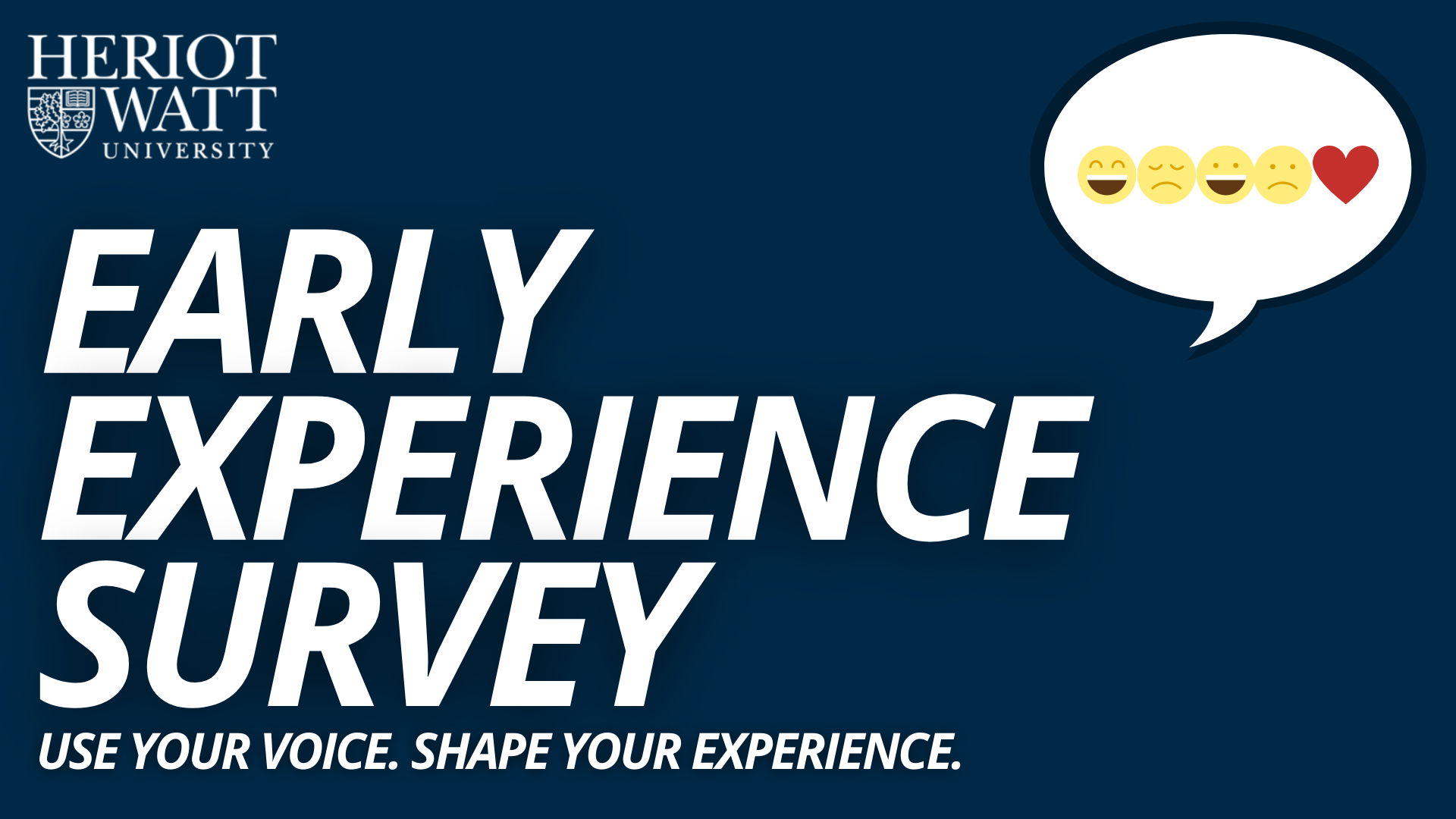 Partner Annual Monitoring Review (PAMR)
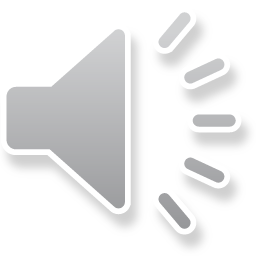 Academic Quality, November 2022
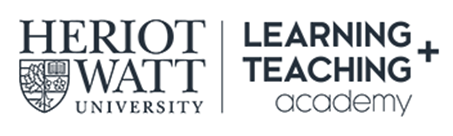 Academic Partnerships
High Risk: Academic Partnerships are considered a ‘high risk’ activity as there may be issues         arising which may impact on the student learning experience which are outwith the University’s direct control
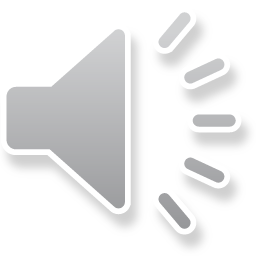 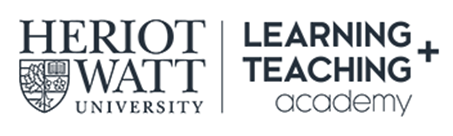 UK Quality Code for Higher Education
Core Practices:
Standards
‘Where a provider works in partnership with other organisations it has in place effective arrangements to ensure that the standards of its awards are credible and secure irrespective of where or how courses are delivered or who delivers them’
Quality
‘Where a provider works in partnership with other organisations it has in place effective arrangements to ensure that the academic experience is high quality irrespective of where or how courses are delivered or who delivers them’
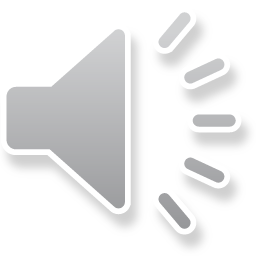 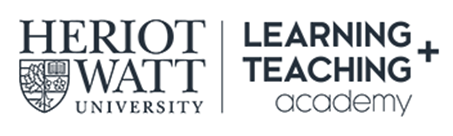 What is PAMR?
Annual, retrospective quality assurance activity to demonstrate academic partnerships compliance with Heriot Watt University’s policies and procedures.
Considers both the academic case and business case of the partnership
Applicable to all Approved Learning Partners and Joint Collaborative Partners (including those where a programme is on ‘teach out’)
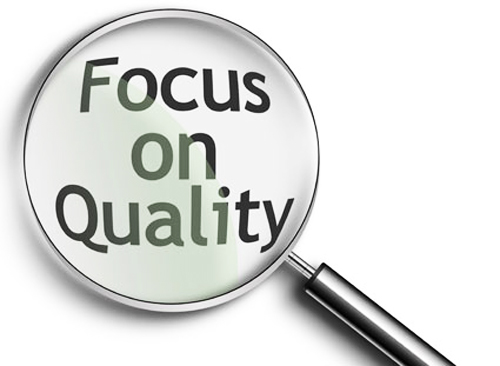 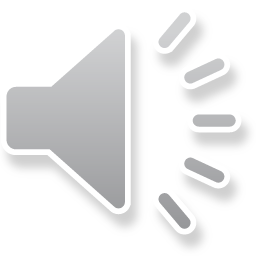 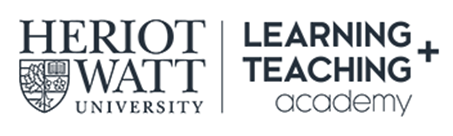 Purpose of PAMR
Aims:
Monitor and review the academic quality and standards of existing partnerships.
Identify areas for enhancement across the University and drive improvements to the student learning experience.
Ensure contract compliance. 
Provide institutional oversight of academic partnerships to the University Committee for Quality and Standards (UCQS) and the Partnership Monitoring and Approval Group (PMAG).
Inform business viability for renewals of partnerships.
Reporting for external bodies such as the Student Funding Council (SFC) and Quality Assurance Agency Scotland (QAAS).
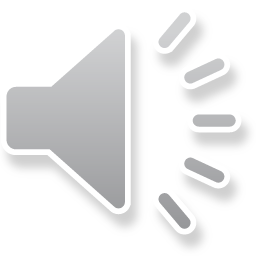 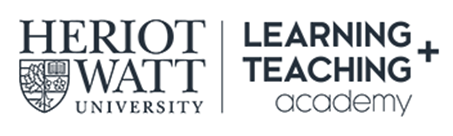 Overview of PAMR
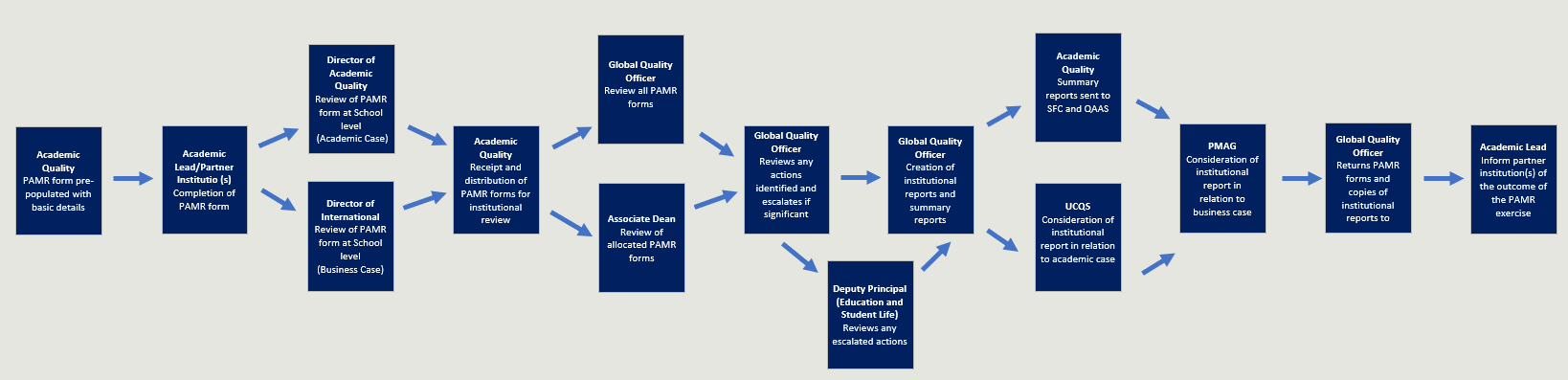 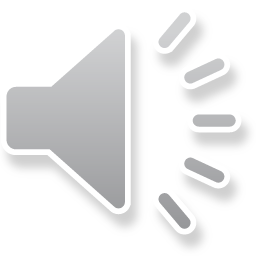 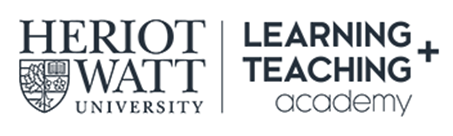 Completion and Submission of PAMR Forms
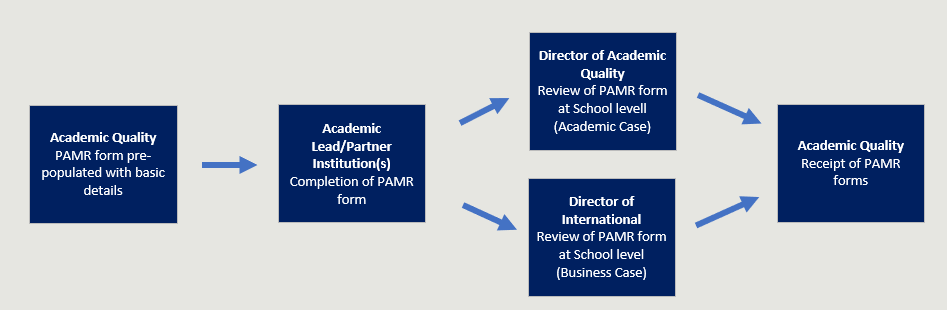 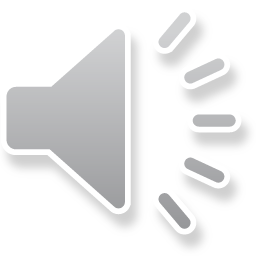 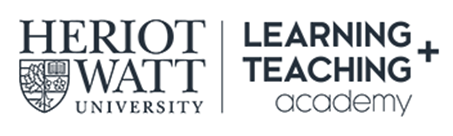 Academic Quality
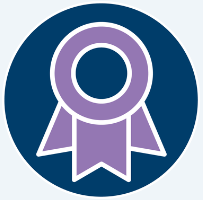 Pre-populate PAMR form with below details:
Partner Institution(s) name;
Partner Institution(s) address;
Contact Details;
Programme code(s)/title(s);
Approval Status;
Reporting Period
Actions from previous PAMR exercise (if applicable).

Academic lead/partner institution should check these details and update if necessary.
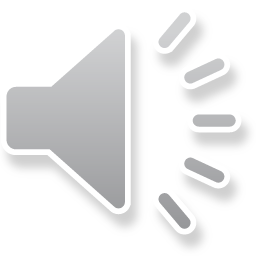 [Speaker Notes: .]
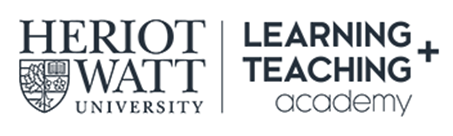 Academic Lead/Partner Institution
Work together to complete the PAMR form, drawing on experiences from both/all institutions and reflecting on the partnership as a whole.
Consult teaching and professional services staff involved with the programme/partnership and ensure their feedback is captured.
Where possible, hold a meeting with the partnership team to provide an opportunity for open discussion.
Provide detailed and comprehensive answers to questions posed.
Submit form to Director of Academic Quality and Director of International by internal School deadline date.
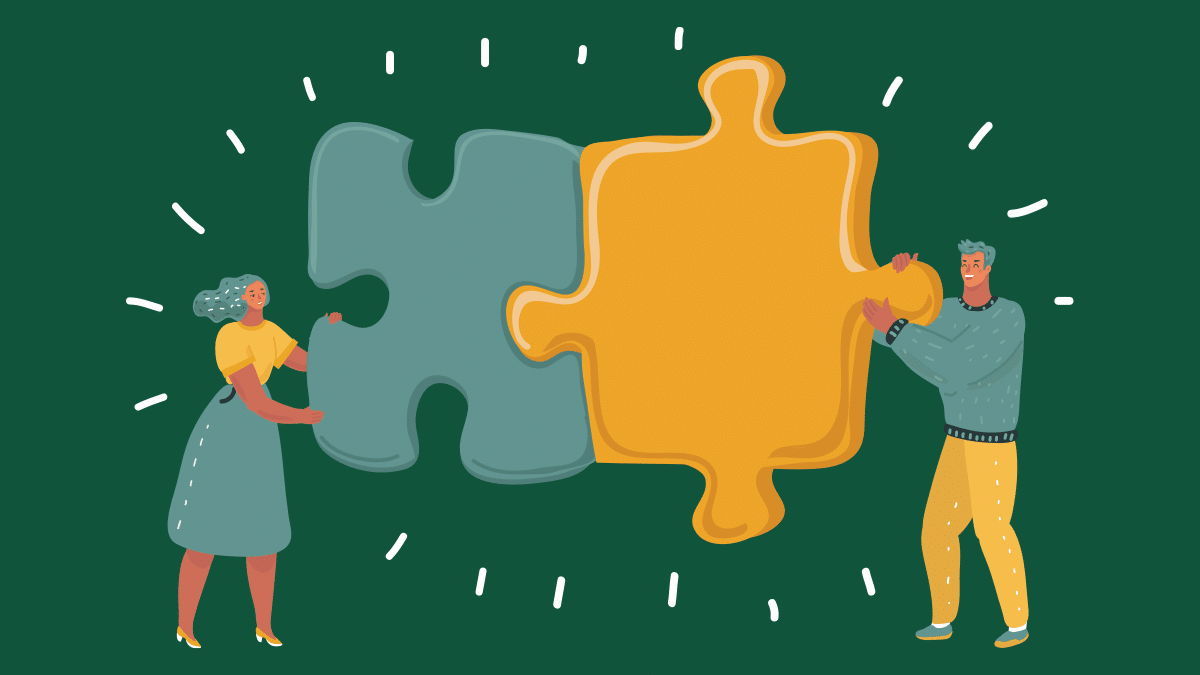 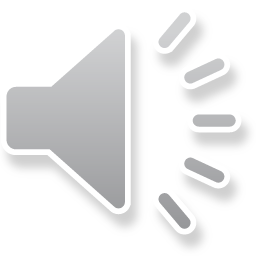 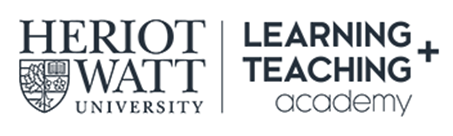 Director of International
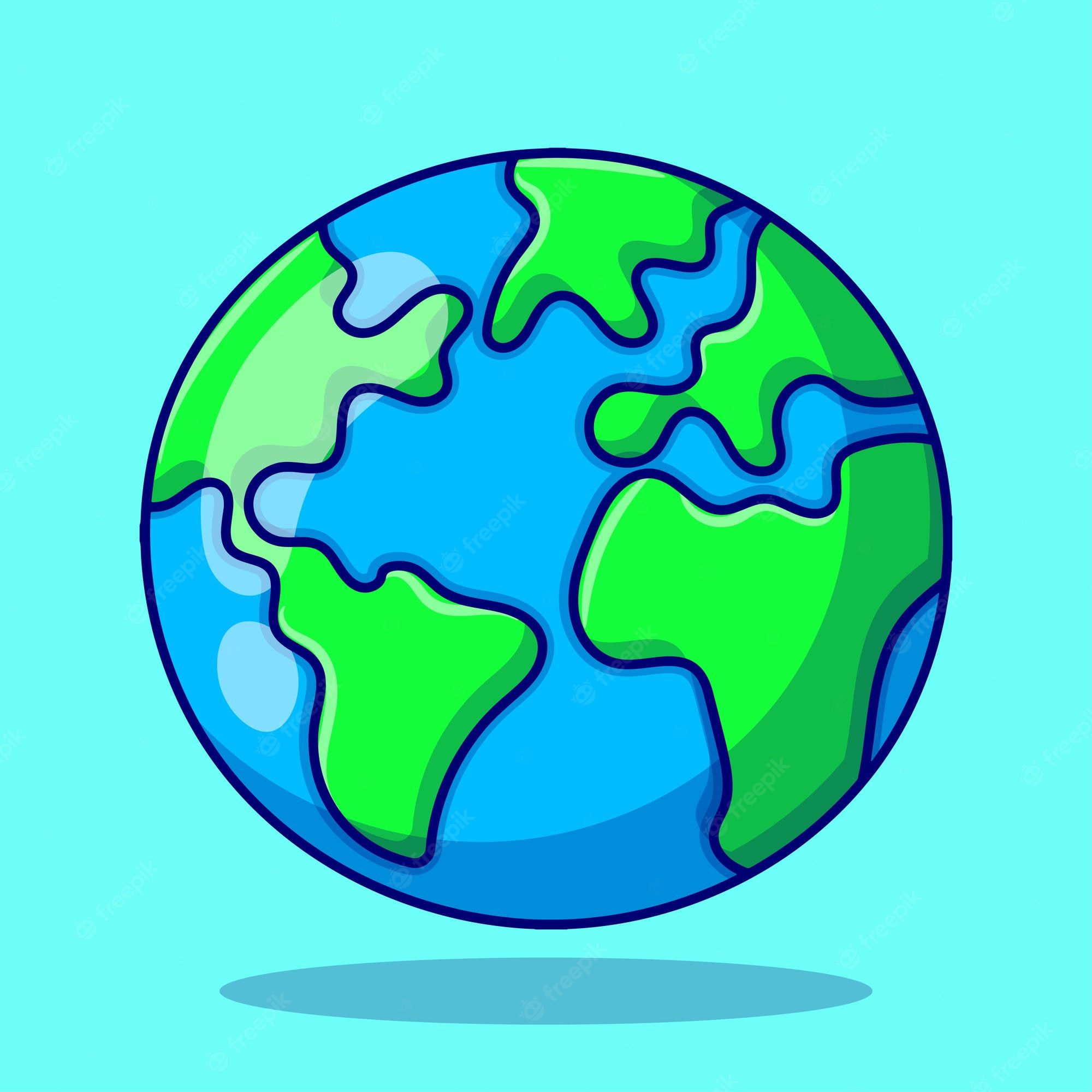 Reviews PAMR forms from a business case perspective:
Consider business viability of partnership to help inform decisions at the point of partnership renewals
Identify any potential areas for growth/expansion of partnerships
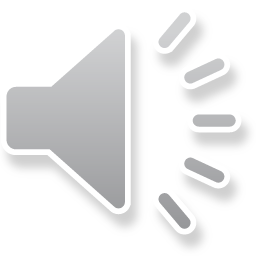 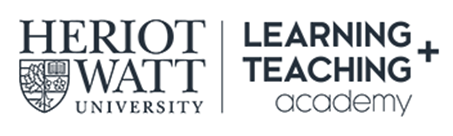 Director of Academic Quality
Ensure forms are completed to an appropriate standard
All questions answered
Sufficient detail provided
All issues have been suitably actioned/addressed
Review forms to identify any common School themes
Submit completed forms to Academic Quality by 31st March.
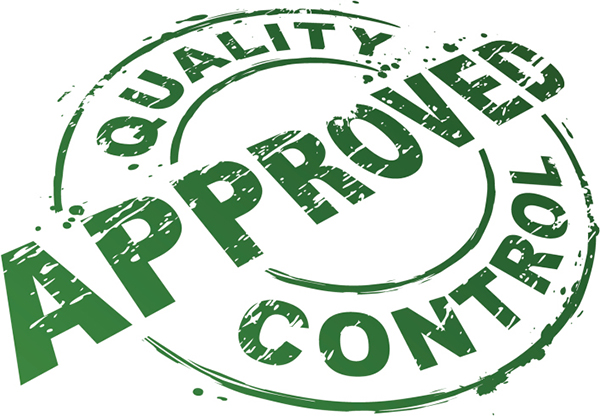 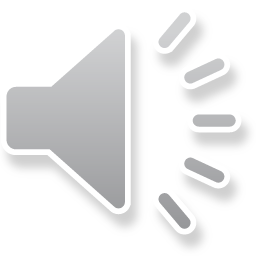 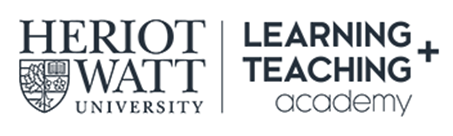 Institutional Review of PAMR Forms
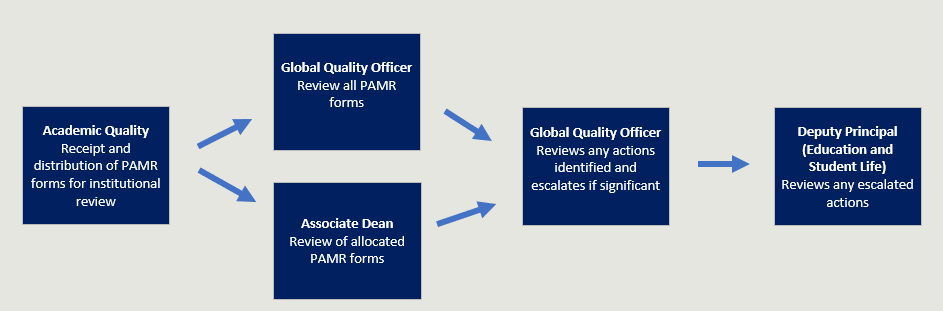 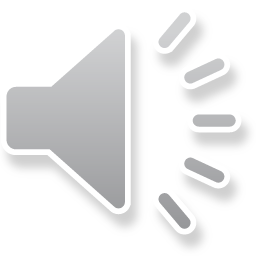 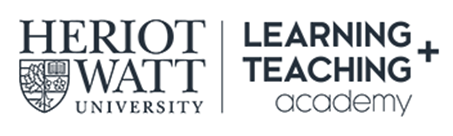 Associate Dean
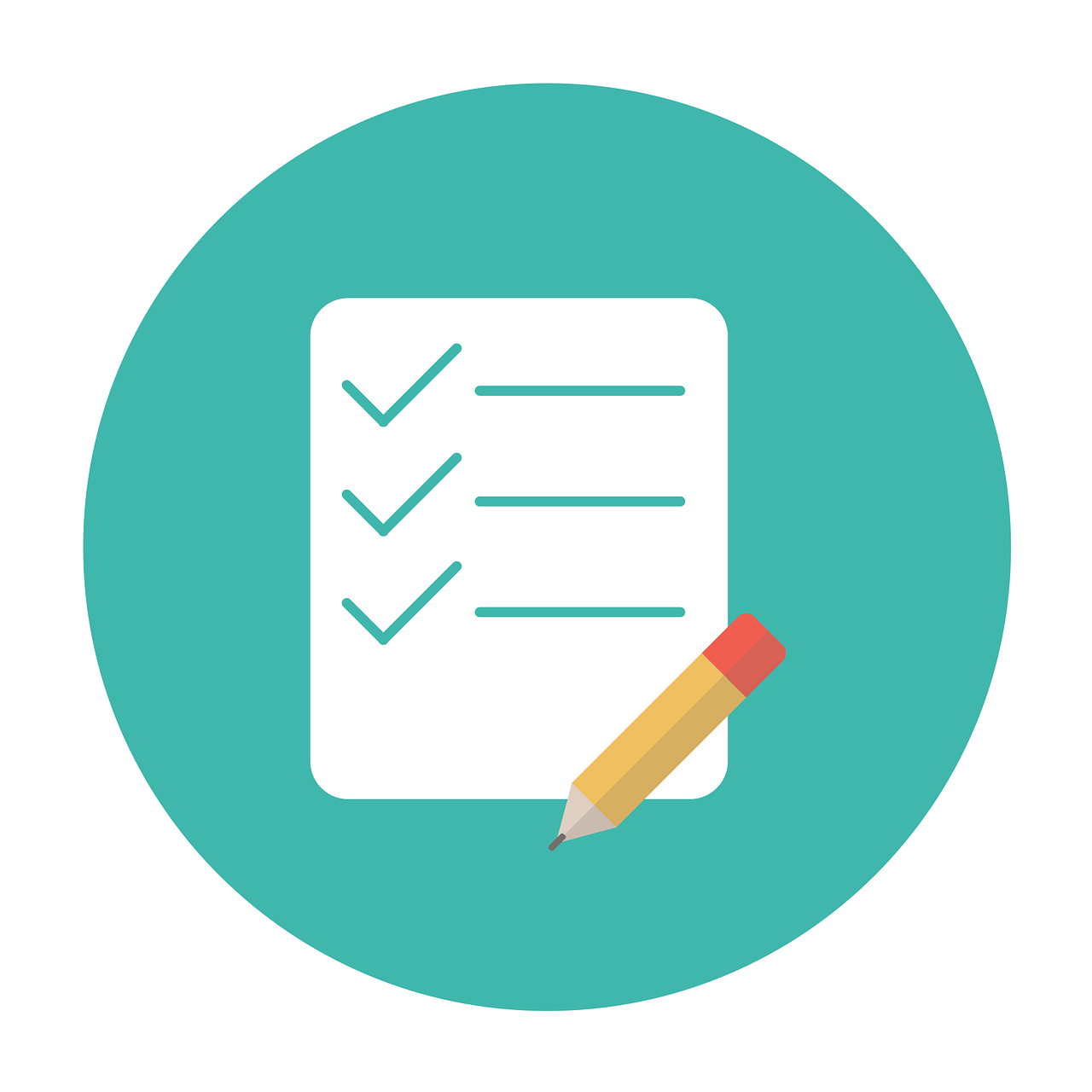 Review allocation of PAMR Forms
Provide an institutional quality assurance check of forms to ensure:
Proper engagement with the process has been demonstrated
Appropriate monitoring and review has taken place
Any issues have been addressed or require escalation
Provide comments to summarise findings
Complete review of forms by 30th April.
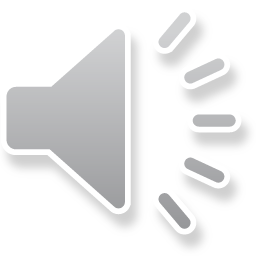 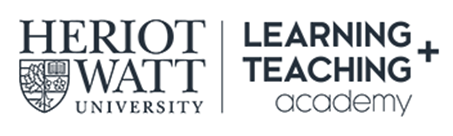 Global Quality Officer
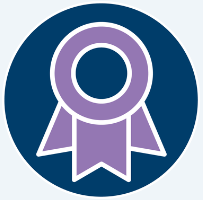 Review all PAMR Forms
Highlight areas of good practice
Identify any common issues across the institution.
Review Associate Deans comments and discuss with Quality and Academic Partnerships Manager
Escalate any major issues to Deputy Principal (Education and Student Life)
Complete actions above by 30th April.
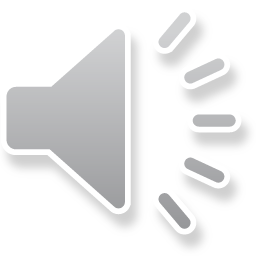 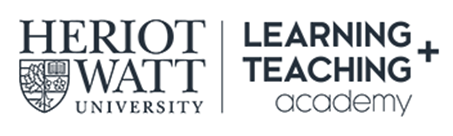 Deputy Principal (Education and Student Life)
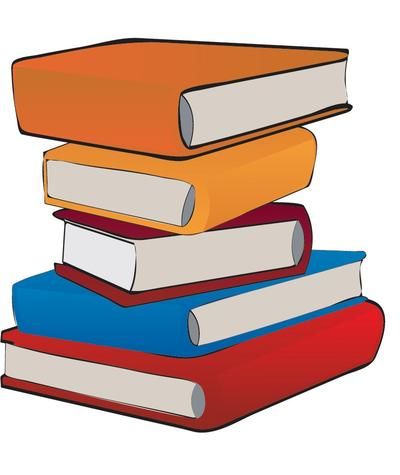 Overall responsibility for all teaching and learning activities 
Reviews any PAMR forms which have been escalated by the Global Quality Officer and determines the best case of action.
Actions taken will vary depending on the nature and severity of the issues identified.
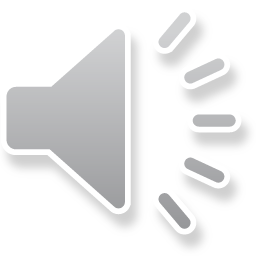 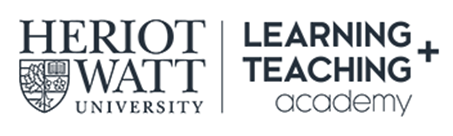 Reporting and Feedback
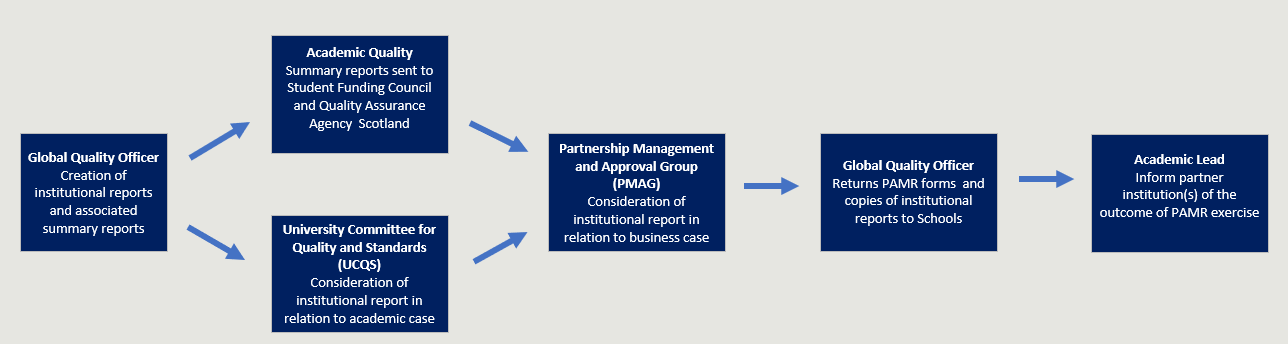 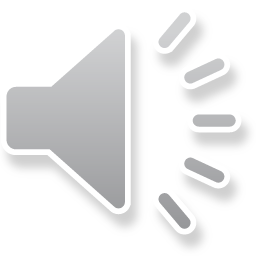 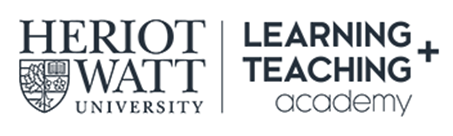 Annual Summary Reports
University Committee for Quality and Standards (UCQS)
Summary of key issues and good practice in relation to the academic case
Focus on any areas of concern for academic standards and quality or strategic concern in relation to the University’s values.
Partnership Monitoring and Approval Group (PMAG)
Report on business case
Focus on the business viability of partnerships in terms of partner relations, financial management and student recruitment
External Bodies 
Summary of institutional report to UCQS is provided to external bodies such as the Student Funding Council and Quality Assurance Agency Scotland (QAAS)
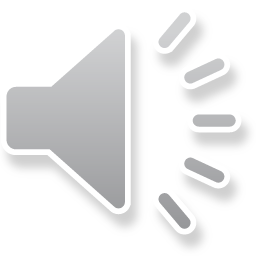 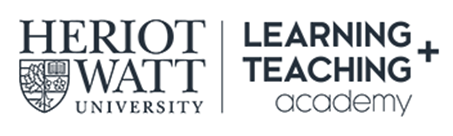 Feedback
Academic Quality
Provide feedback on individual PAMR forms to Schools after acceptance by UCQS/PMAG
Provide copy of institutional report to all relevant parties
Academic Lead
Communicate outcome of PAMR exercise to partner institution to conclude exercise
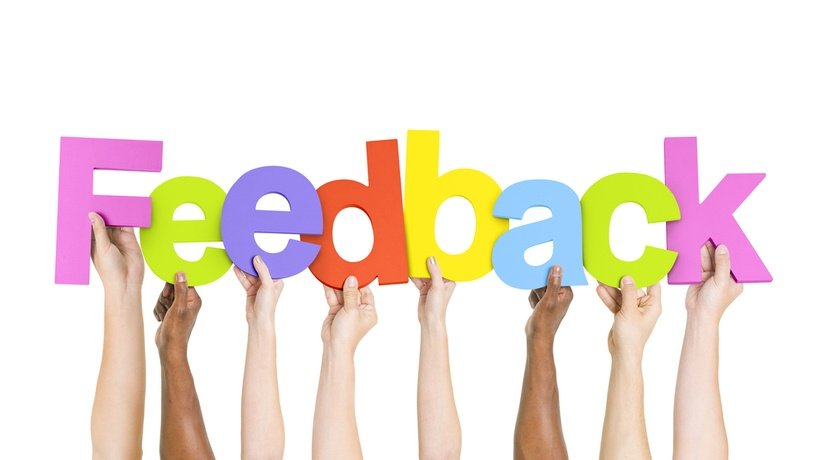 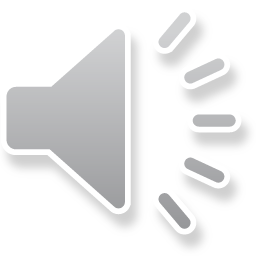 Changes to PAMR Process From AY 2022-23 Onwards (Reporting Period AY 2021-22 Onwards)
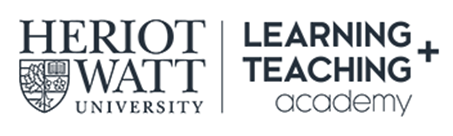 Timeline amended to ensure action is taken in a more prompt manner
PAMR form modified to ask more specific questions
Separate PAMR forms for taught programmes and research programmes
Requirement to consult professional services colleagues to ensure all areas of the student learning experience are captured
School review and ‘sign-off’ of PAMR forms by Directors of International
Reporting on the business case of partnerships to the Partnership Management and Approval Group (PMAG)
Removal of requirement to produce cover letters for partners
Removal of separate forms for Approved Learning Partners and Joint Collaborative Partners
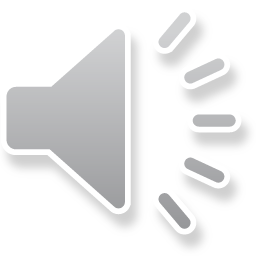 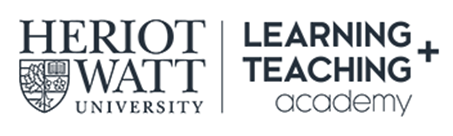 Further Information
Associated Documents and Useful Links
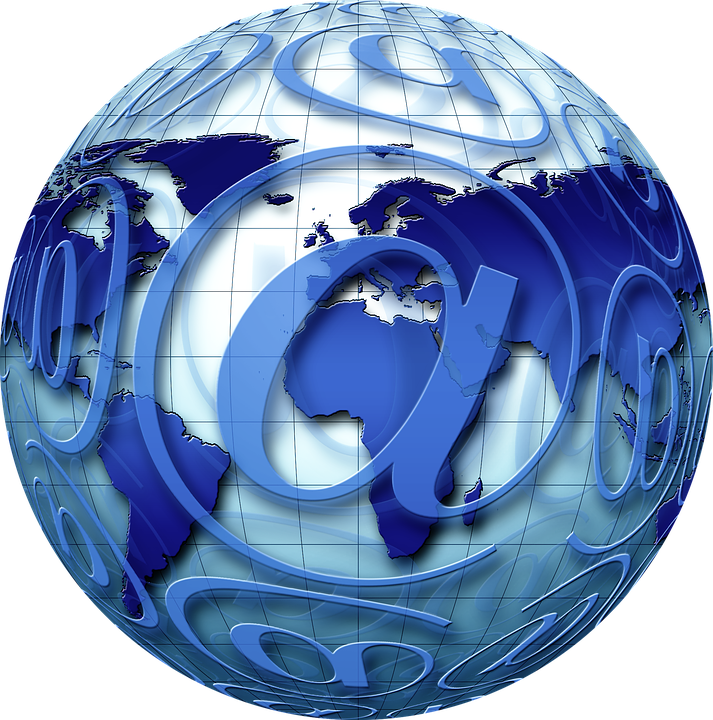 Heriot Watt University Ordinances
Partner Annual Monitoring Review Policy
Partner Annual Monitoring Review Form (Taught Programmes)
Partner Annual Monitoring Review Form (Research Programmes)
Quality Assurance Hub SharePoint (Internal Only)
Still got questions?  Please get in contact with us at academicpartnerships@hw.ac.uk
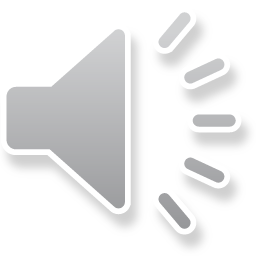